Классный час
Тема: 
« Память, мышление, внимание»
Память – способность к запечатлению, сохранению и последующему воспроизведению того, что мы раньше воспринимали, переживали или делали, способны запоминать и хранить информацию.
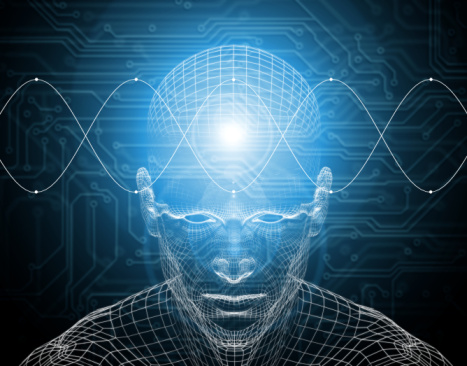 Выделяют 7 видов памяти:
1. двигательную.
2. словесно- логическую (связанную с запоминанием, узнаванием и воспроизведением мыслей, понятий, умозаключений и т.д.).
3. эмоциональная.
4. непроизвольная.
5. непосредственная ( хранится 0,25 сек).
6. оперативная.
7.долговременная (генетическая память и наследственная).
Человек рассеянный с улицы Бассейной.
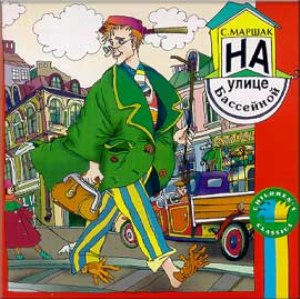 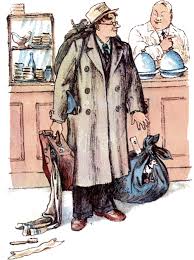 Угадайте, о чем идет речь?
Сколько будет шесть на пять? 
Как летают птицы? 
Почему легко узнать 
Наших близких лица? 
Все загадки без труда 
Я могу отставить, 
Потому что нас всегда выручает…
Память
Одинаково.
Не умеет летать.
Нет: говорить не умеет.
Одно, так как после первого уже не натощак .
Шляпа сама не ходит.
От берега.
За зубами.
По полу.
Мокрая.
На деньги.
Сухих, все мокрые.
Надо подождать, пока она улетит.
Сколько телёнка не три – у него 4 ноги.
Мягким знаком
1.ШКОЛА;
     2.ДОМ;
     3.ДЕРЕВО;
     4.БУМАГА;     5.ОШИБКА;
     6.КИНО;
     7.СЛОН;
     8.ВОРОНА.
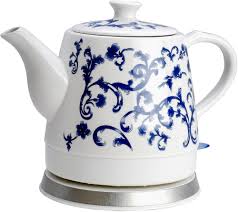 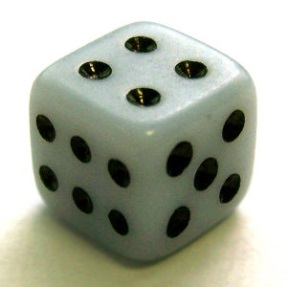 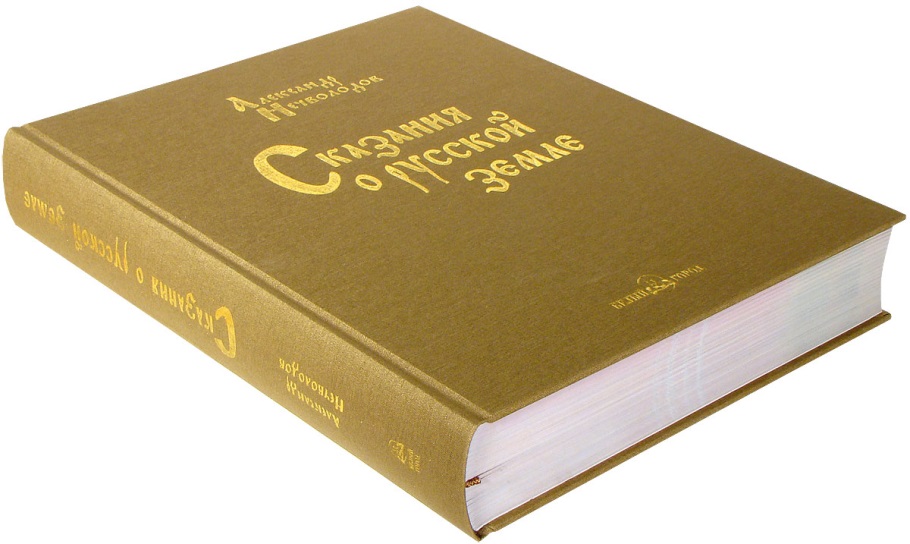 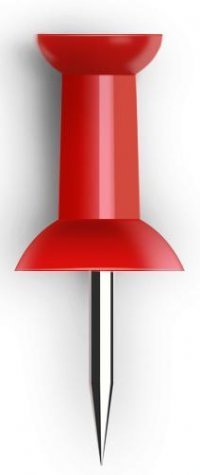 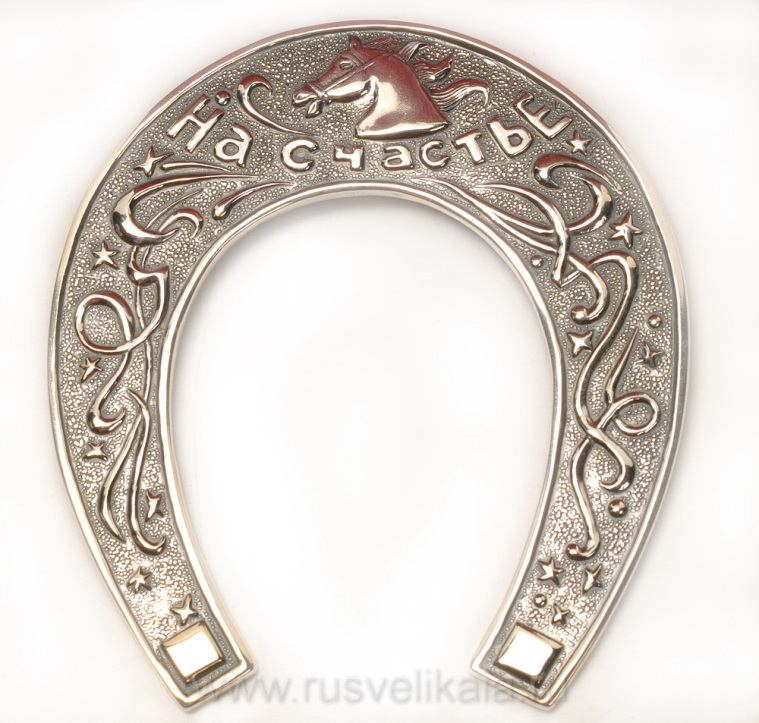 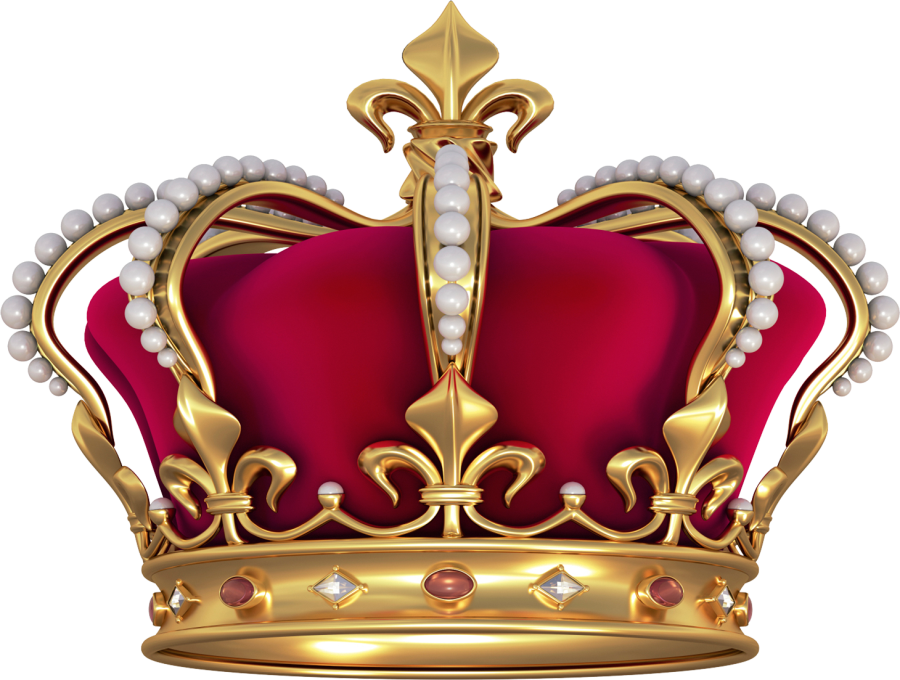 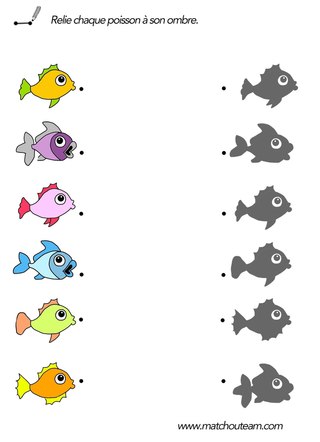 Рекомендации по улучшению памяти:
1.создавать в сознании образы, ассоциации.
2.запоминать логическую цепочку.
3.повторение несколько раз.
4.  решение кроссвордов или заучивание стихов.
5.  физическая активность и путешествия.
6. здоровый образ жизни, включающий сбалансированное питание.
 7. отказ от вредных привычек и физическая активность является самым естественным способом сохранения памяти на долгие годы.